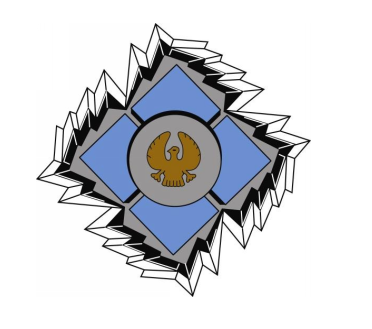 The Academy of Electrical Contracting
Drafting the Top-Ranked Talent
Paper Presented by Fellow Bradley S. Giles (‘11)
June 2023
New Worker Recruitment
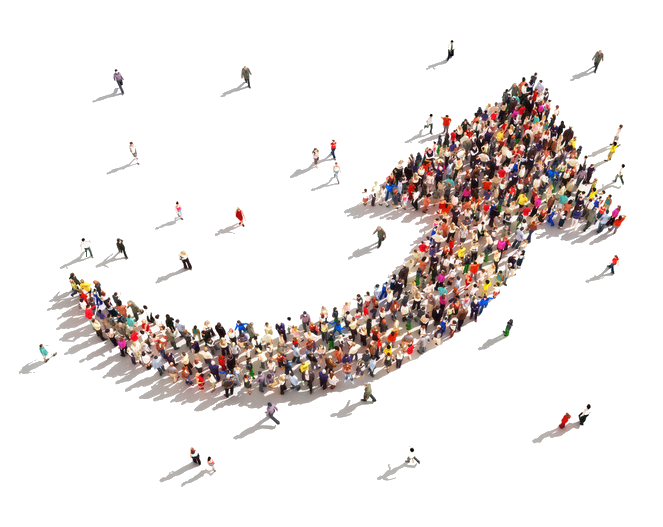 Drafting the Top-Ranked Talent
2
Apprenticeship Athletics
Contractors College of Electrical Technology
Traditional College Athletics
High School Student Athletes
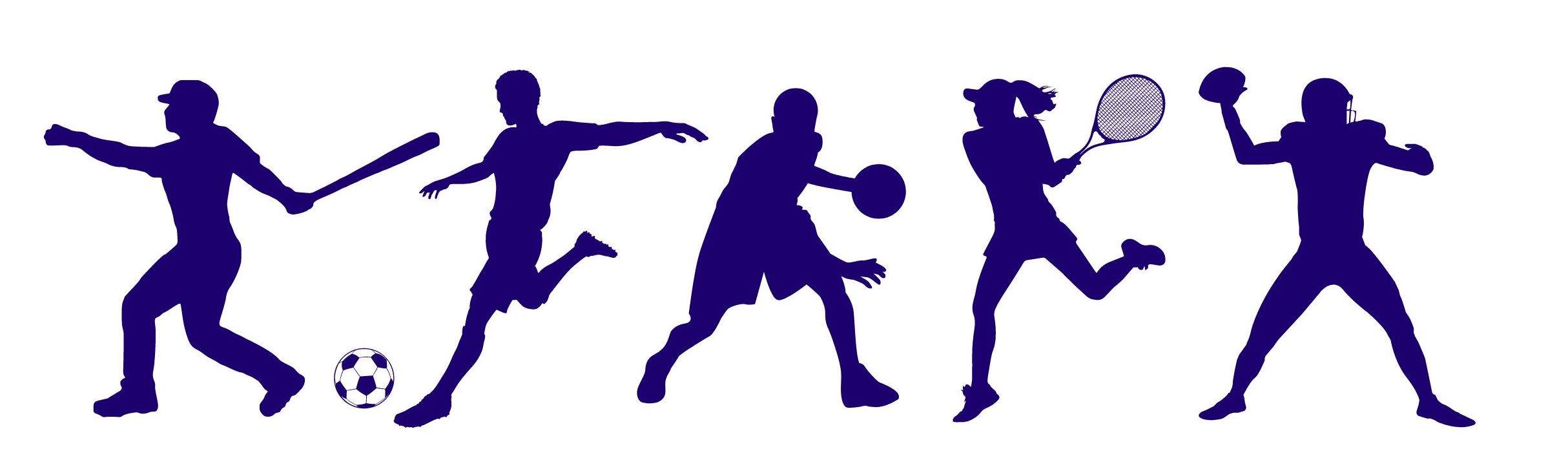 Drafting the Top-Ranked Talent
3
NECA CEU
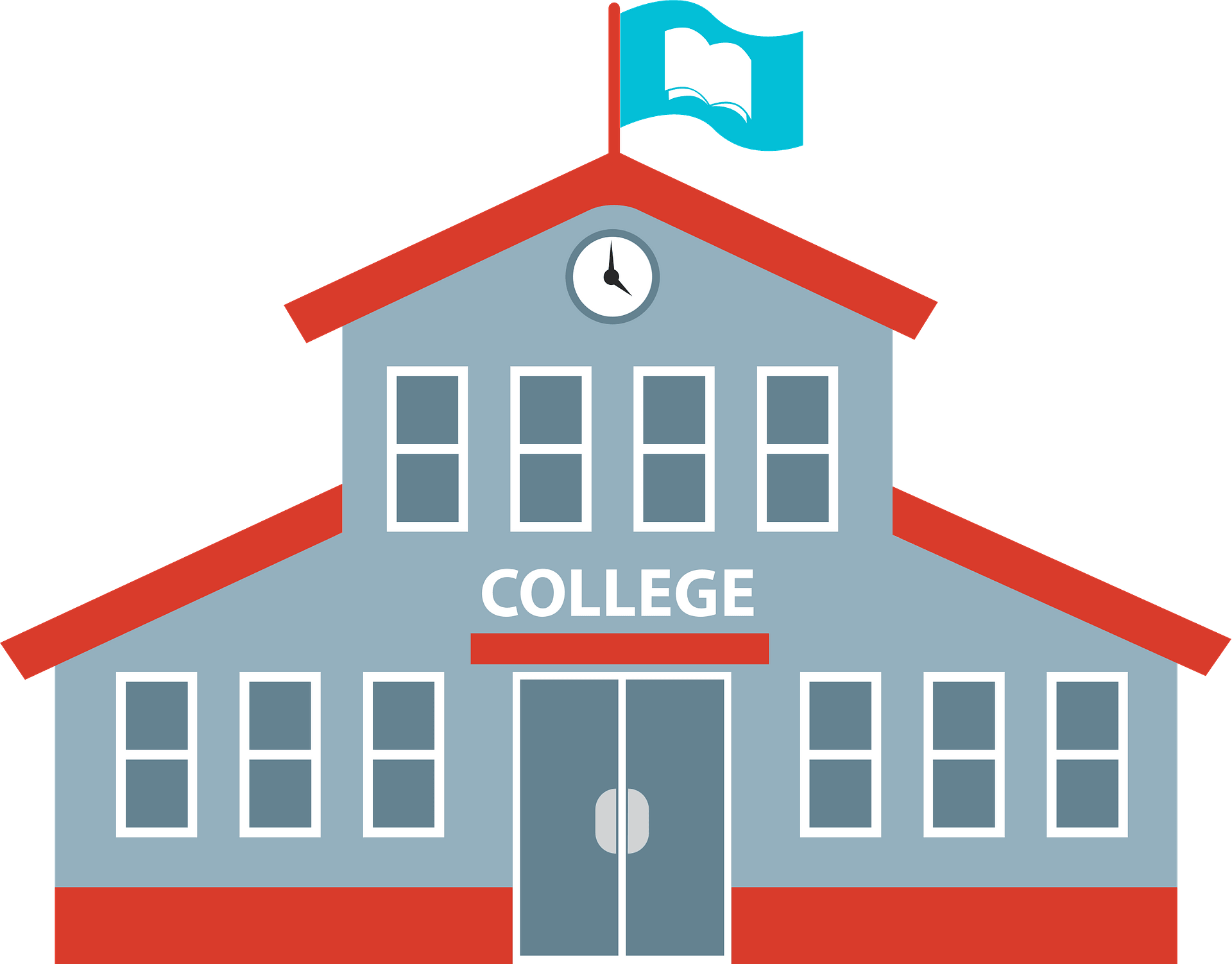 Football Team
2-Year Academics
Basketball Team
Men & Women
AS Degree
Specialized Electrical Contractor Focused
Soccer Team
Men & Women
NECA Contractors College of Electrical Technology
Vocational
1st Year Appr. Hybrid
2nd Year Appr. Hybrid
Softball Team
Apprentice Graduate
Drafting the Top-Ranked Talent
4
Existing College Athletic Department
NECA Contractor
District
NECA
State Chapter
NECA Contractor
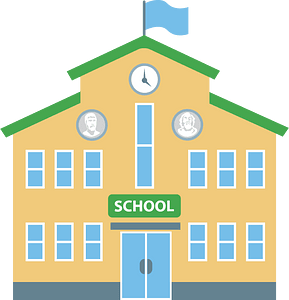 NECA
Athletic
Recruiting Team
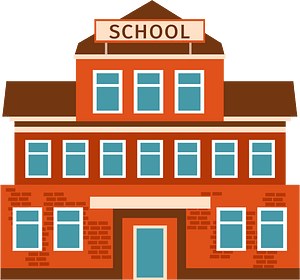 NECA Contractor
District
NECA
State Chapter
NECA Contractor
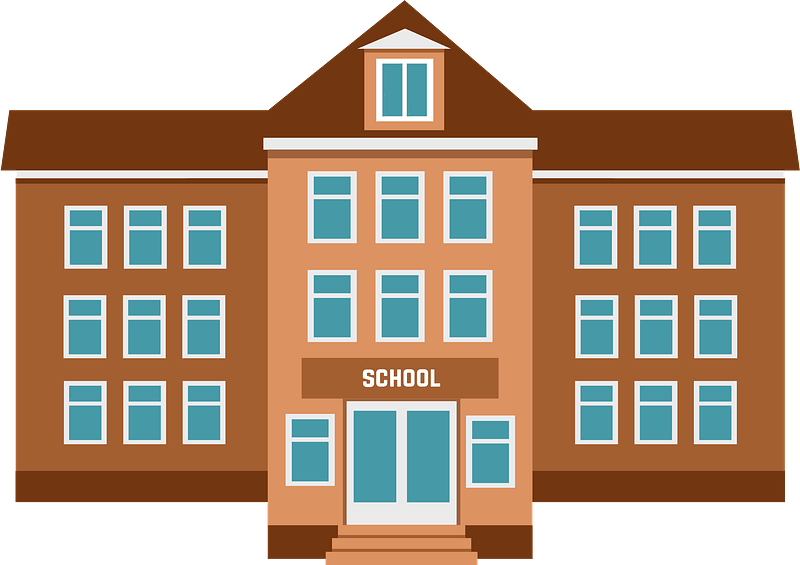 Richard Branson
NECA Contractor
District
NECA
State Chapter
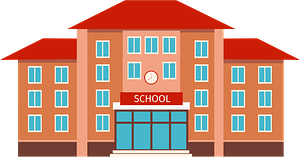 NECA Contractor
Drafting the Top-Ranked Talent
5
FFA Club and or Curriculum
9 Week
9 Week
9 Week
9 Week
1 Week
1 Week
1 Week
1 Week
IBEW Teacher
NECA Teacher
NECA IBEW Teacher
ETA Teacher
Drafting the Top-Ranked Talent
6
Industrial Arts Curriculum and/or Club
9 Week
9 Week
9 Week
9 Week
1 Week
1 Week
1 Week
1 Week
Richard Branson
IBEW Teacher
NECA Teacher
NECA IBEW Teacher
ETA Teacher
Drafting the Top-Ranked Talent
7
Business Models
Society
Hunter/gather
Farmer
Patient/Focused
Successful
ADD/ADHD
Successful
Drafting the Top-Ranked Talent
8
New Worker Recruitment
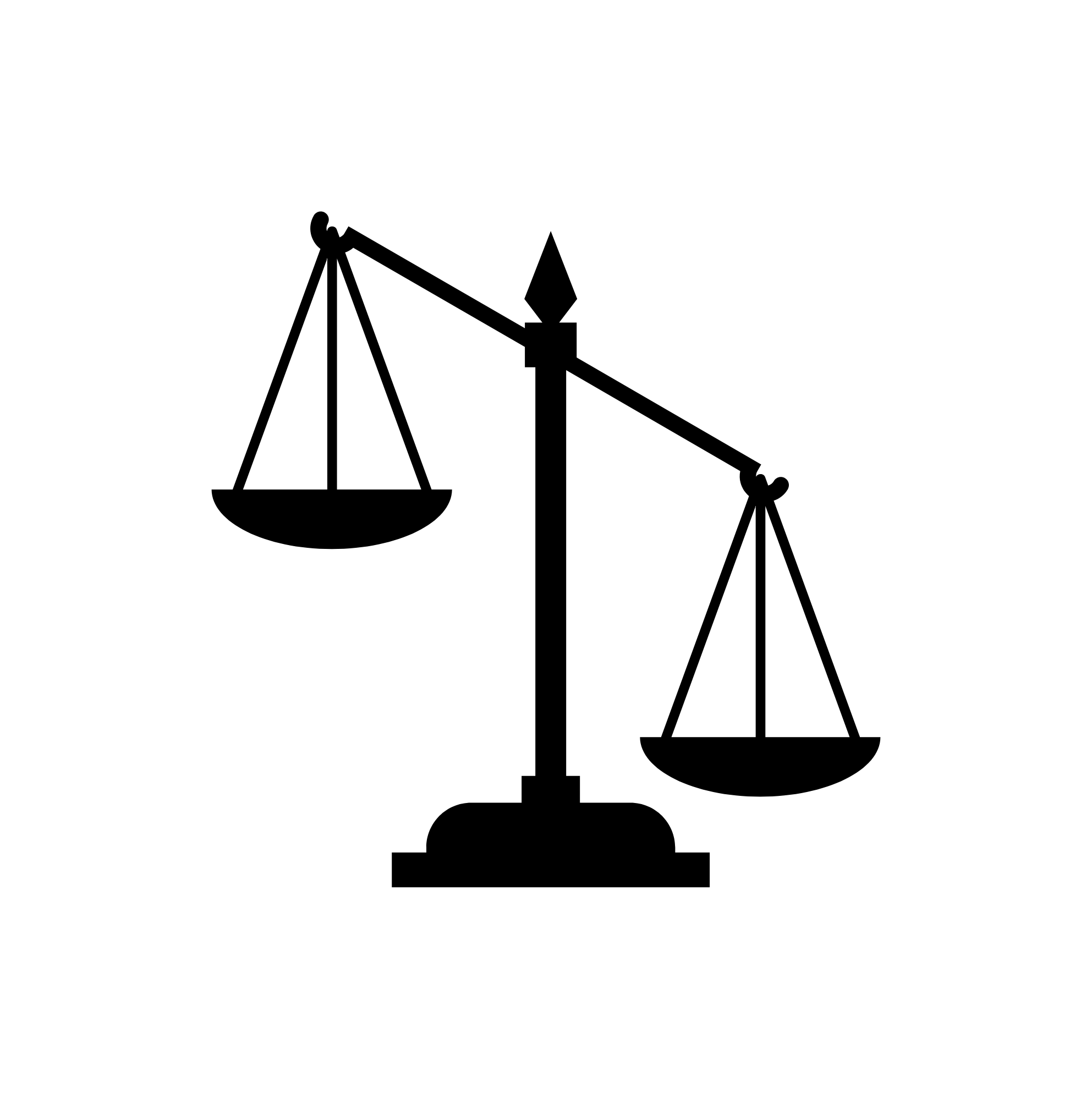 Non-Union Electrical Contractors
General Contractors
Big Retail
Software Companies
NECA
Drafting the Top-Ranked Talent
9
Thank you!
Bradley S. Giles
President
Giles Electric Company